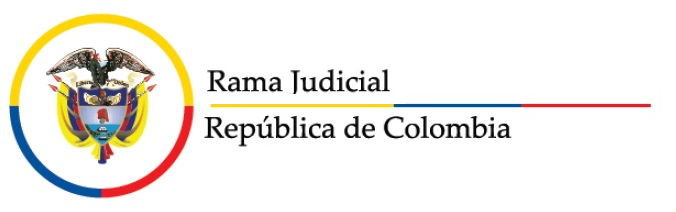 Dirección de audiencias
Conversatorio penal Quindío, OCTUBRE 25 de 2023
FUNCIÓN DE CONOCIMIENTO
ESCENARIOS COMUNES: 
DEFENSA TÉCNICA: 

SP154-2017, Rad. 48.128. M.P JOSÉ FRANCISCO ACUÑA VIZCAYA: “La violación al derecho a la defensa real o material, se configura por el absoluto estado de abandono del defensor, esto es, una situación de indefensión generada por la inactividad categórica del abogado, por lo que no basta, de cara a la prosperidad del cargo, con la simple convicción de que la asistencia del profesional del derecho pudo haber sido mejor, toda vez que se tiene decantado que la estrategia defensiva varía según el estilo de cada profesional, en el entendido de que no existen fórmulas uniformes o estereotipos de acción. Es decir, la simple disparidad de criterios sobre un punto no tiene la fuerza de configurar una violación al estudiado derecho.
 
En materia probatoria, se ha establecido que invocar la violación del derecho a la defensa en casación requiere que el demandante enuncie las pruebas que dejaron de practicarse por omisión del abogado defensor, con indicación de su pertinencia, conducencia y utilidad, así como la exposición de una debida argumentación tendiente a evidenciar la posibilidad de haber sacado adelante una defensa más favorable al procesado”.
FUNCIÓN DE CONOCIMIENTOESCENARIOS COMUNES:
STP4769-2023, Rad. 130.084, M.P MYRIAM ÁVILA ROLDÁN:
“El deber de los defensores, sean públicos o de confianza, es velar por la protección de los derechos del procesado con una intervención oportuna y de calidad que permita agotar de manera satisfactoria los medios de defensa judicial. Sin embargo, la responsabilidad de los abogados es de medio y no de resultado, pues la efectividad de su intervención queda supeditada a la discrecionalidad de las autoridades judiciales y/o administrativas, pero en cualquier circunstancia el abogado ha de responder por la pertinentica y suficiencia de sus gestiones. 
(…) En cuanto a la intervención de los abogados de la Defensoría del Pueblo en los procesos penales, es necesario destacar que, en principio, no es posible exigirles el agotamiento de los recursos ordinarios o extraordinarios, sino que en cada proceso penal el defensor público podrá adecuar sus actos procesales a una estrategia defensiva activa o pasiva, según convenga más a los intereses del procesado”.
FUNCIÓN DE CONOCIMIENTOESCENARIOS COMUNES:
MOTIVACIÓN DE LAS DECISIONES JUDICIALES: SP3990-2022 (RAD. 58.191. M.P Luis Antonio Hernández Barbosa).
“La Corte ha señalado reiteradamente que la adecuada motivación de las sentencias, como de las demás providencias que resuelvan aspectos sustanciales, constituye una garantía que forma parte integral del debido proceso40, pues sólo mediante una motivación adecuada y completa se pueden conocer las razones por las que el juzgador decidió de una u otra forma, el valor que le otorgó a los medios probatorios, y las inferencias y juicios lógicos que sirvieron de sustento a su determinación. Por ende, sólo una motivación completa y adecuada posibilita el ejercicio del derecho de defensa y de contradicción por parte de los sujetos procesales.
(…) La motivación, entonces, es un derecho que tienen las partes a que las providencias contengan las razones de orden fáctico y jurídico que determinan lo allí decidido, expuestas en forma clara, coherente y completa, de tal modo que permitan su contradicción y su control posterior, evitando así la arbitrariedad en las decisiones judiciales. De ahí que, si una sentencia no cumple con dicha exigencia, se vulnera el derecho de tutela judicial efectiva a los ciudadanos, lo que implica, igualmente, el quebrantamiento del debido proceso y la garantía de ejercer una adecuada contradicción”.
FUNCIÓN DE CONOCIMIENTOESCENARIOS COMUNES:
FALLAS TÉCNICAS EN EL REGISTRO (SP351-2022 Rad. 57.195):  “La Sala tiene dicho que cuando las fallas técnicas impiden el registro de la actuación por falta de grabación, de audio o de imposibilidad de su reproducción, total o parcialmente, las mismas aunque constituyan irregularidad, generalmente son insuficientes para disponer su repetición, siempre que haya constancia de su existencia y de su contenido.

En este sentido ha precisado que situaciones como esas no descartan las pruebas recogidas, en aquellos asuntos en los que los intervinientes no ponen en duda la verificación de la diligencia y de lo recopilado en ella. Además ha aclarado que si los defectos en el registro recaen sobre temas insustanciales o que no comprenden la esencia de los debates adelantados en la audiencia, tales son intrascendentes en relación con la decisión adoptada cuando su sustento no se basa en lo sucedido en ella”.
FUNCIÓN DE CONOCIMIENTO
ACUSACIÓN:  Reconocimiento de víctimas (SP2911-2022, Rad. 59.191, M.P Myriam Ávila Roldán)
“(…) si pretende su reconocimiento como víctima debe asumir la carga de precisar la afectación padecida, afectación que, además, ha de presentar un rasgo característico. Debe ser efectiva y específica, de tal manera que se excluyen perjuicios apenas hipotéticos, posibles o genéricos.
34. De la misma manera, conviene subrayar la necesidad de que se verifique un vínculo causal entre la conducta punible que se investiga y los daños alegados. Esto no quiere decir que han de ser reconocidas como víctimas únicamente las titulares del bien jurídico posiblemente vulnerado. Como se mostrará más adelante, incluso si los intereses protegidos por el Legislador mediante el tipo penal se hallan en cabeza de la comunidad en general, es factible la causación de daños a otras personas, naturales o jurídicas. Lo relevante, en todo caso, es que las afectaciones hayan sido consecuencia del delito.
35. Por último, para el reconocimiento de la víctima en la audiencia de formulación de acusación es suficiente que la acreditación de los perjuicios sea sumaria. Este estándar no es análogo ni puede asemejarse a la exigencia de comprobación de aquellos. La prueba de los daños debe materializarse en el marco del incidente de reparación integral. En consecuencia, no es jurídicamente viable, a efectos de reconocer como víctima a quien se asume como tal, exigirle la prueba exhaustiva del daño”.
FUNCIÓN DE CONOCIMIENTOpreparatoria
SENTENCIA CSJ RAD. 51882 DE 2018 MP: PATRICIA SALAZAR CUELLAR.

Temas abordados: 

Preocupación por la extensión de la audiencia preparatoria. Las razones que alargan la audiencia son las siguientes: (i) se tratan temas ajenos a esta fase de actuación; (ii) hay confusión en los conceptos de pertinencia, conducencia y utilidad; (iii) el discurso es impreciso y repetitivo; (iv) no hay claridad sobre las pretensiones. 
Se observa que la metodología de explicación de los conceptos de pertinencia, conducencia y utilidad de cada una de las pruebas tiene un costo para la celeridad del proceso penal y para la eficacia en la administración de justicia. 
Se identifica que los supuestos bajos los cuales se debe llevar a cabo la audiencia preparatoria, no son siempre claros para las partes, sobre todo lo relacionado con a las solicitudes probatorias, las solicitudes de rechazo, así como la exclusión e inadmisión de éstas.
FUNCIÓN DE CONOCIMIENTOpreparatoria
ALEGACIÓN DE PERTINENCIA. AP2721-2021, Rad. 58.906. M.P Eugenio Fernández Carlier. 

“En este orden, la pertinencia del medio probatorio está determinada por el tema de prueba, el que está delimitados por los hechos jurídicamente relevantes de la acusación o en el caso de la defensa, de la teoría alterna que sustenta su estrategia. Razón por la cual, quien pide una prueba debe asumir la carga argumentativa requerida para evidenciar al funcionario judicial la relación del elemento solicitado con los hechos objeto de investigación (pertinencia) y superado este análisis, si el mismo tiene aptitud legal para formar el conocimiento (conducencia) y reporta interés al objeto de debate (utilidad).

(…) En síntesis, al momento de realizar las solicitudes probatorias, las partes están obligadas a exponer con claridad y precisión la pertinencia de los medios de convicción que aspiran les sea decretados, para de esa forma lograr que el juzgador se convenza sobre el aporte probatorio de los elementos que se pretende llevar a juicio y así ordene su práctica”.
FUNCIÓN DE CONOCIMIENTOpreparatoria
AP1830-2023, Rad. 62033. M.P MYRIAM ÁVILA ROLDÁN:

«(...)quien solicita un medio de prueba debe asumir una carga argumentativa para evidenciar al juez la relación de lo requerido con los hechos objeto de investigación (pertinencia) y superado este análisis, si el mismo tiene aptitud legal para formar el conocimiento (conducencia) y reporta interés al objeto de debate (utilidad) (CSJ AP2913-2021, AP5468-2021 y AP643-2023):

24.1.- (i) Pertinencia: Está determinada por el tema de prueba, el que a su vez está delimitado por los hechos jurídicamente relevantes de la acusación o, en el caso de la defensa, por la teoría alterna que sustenta su estrategia.

24.1.1.- Así, el juez debe decretar lo solicitado cuando se refiera directa o indirectamente20 a los hechos y circunstancias contenidos en el escrito de acusación o en la resolución acusatoria, según sea el caso. También cuando se relacione con aspectos con aspectos que los hagan más o menos probables o que se refieran a la credibilidad de un testigo o que sirvan para demostrar un dato a partir del cual pueda hacerse una inferencia útil para la teoría del caso (CSJ AP2422-2021, AP2939-2021, AP3997-2021, SP801-2022, AP4640-2022, SP009-2023, AP643-2023 y AP929-2023). Por consiguiente, las partes están obligadas a exponer y diferenciar con claridad y precisión la pertinencia directa o indirecta de los medios de convicción que pretenden que sean decretados para llevar a juicio (CSJ AP929-2023).

“(…) La explicación de pertinencia es un requisito necesario para que el juez pueda decretar el medio de prueba, mientras que la justificación de la conducencia y utilidad deberá realizarse cuando se presente un debate genuino al respecto. Es decir, la conducencia o utilidad debe ser controvertida por quien considere que el medio probatorio no cumple con esos requisitos (CSJ AP2913- 2021, AP5468-2021 y AP643-2023)”.
FUNCIÓN DE CONOCIMIENTO
JUICIO ORAL – ESTIPULACIONES 

SP1960-2022, Rad. 49.981. M.P Fabio Ospitia Garzón. No puede estipularse un hecho que contradiga los HJR. 

“Confrontado el contenido de la acusación, la Sala encuentra que las partes, al convenir en la estipulación número 12, declarar probado «que el acusado se encontraba al interior de su residencia en el momento en que el caguán disparó contra Jherson», negaron los fundamentos fácticos de la acusación, pues de los hechos jurídicamente relevantes hacía parte la afirmación de que MICHAEL ESTEBAN GONZÁLEZ PÉREZ «acompañaba» al coprocesado cuando se presentaron los disparos.  
Adicionalmente a esto, terminaron estipulando la ausencia de responsabilidad del procesado en los hechos, pues si se encontraba en un sitio distinto del lugar de comisión del delito, la consecuencia que se sigue es que no podía ser coautor del homicidio ni del porte de armas. Se recuerda que la Fiscalía acusó a MICHAEL ESTEBAN GONZÁLEZ PÉREZ como coautor de estos dos delitos, sustentada en que «acompañaba» al coprocesado Carlos Humberto Ríos Arias cuando éste accionó el arma de fuego contra Jherson Fernando Espinosa Rico. 
Esta estipulación contraviene varias reglas de imprescindible observancia en la realización de las estipulaciones probatorias, pues, (i) niega los hechos jurídicamente relevantes de la acusación (que el procesado acompañaba al autor material del hecho), (ii) recayó sobre un aspecto que era objeto de abierta controversia en el proceso, y (iii) exime de toda responsabilidad al procesado, resultando, por tanto, abiertamente ilegal”.
FUNCIÓN DE CONOCIMIENTO
JUICIO ORAL – ESTIPULACIONES 

AP1671-2022, Rad, 56.252. M.P Gerson Chaverra Castro. IMPUGNACIÓN ESPECIAL. Son ilegales las que se refieren a la inimputabilidad del procesado. 

“Por tanto, corresponde al operador judicial verificar que las estipulaciones, en efecto, no discurran sobre pruebas, sino en punto a hechos jurídicamente relevantes, estén expresadas en términos comprensibles y no desvirtúen la acusación, conlleven aceptación de responsabilidad penal o impliquen renuncia de los derechos fundamentales -como a la no autoincriminación- o a deberes constitucionales de las partes -como el ejercicio de la acción penal-. Aspectos de los cuales se predica la legalidad del convenio probatorio.

Ante escenarios en los que no se reúnen dichos presupuestos, corresponde al juez mediar para que las partes precisen el contenido de las estipulaciones, con el cometido de facilitar el debate probatorio, evitando acuerdos sobre pruebas, que por oscuros e indeterminados susciten controversia u obstaculicen la labor judicial al momento de proferir la decisión, así como la continuidad del proceso.
 
Si la estipulación probatoria se realiza de conformidad con los lineamientos previstos por la ley y es aprobada por el fallador judicial, será vinculante para las partes y el juez. Por ello, tanto el defensor como la Fiscalía, deberán abstenerse de realizar solicitudes probatorias encaminadas a demostrar hechos amparados por el acuerdo probatorio, al paso que el juez inadmitirá las que se aduzcan con esa finalidad y deberá tener por demostrados los supuestos fácticos que hayan sido debidamente estipulados.

Por el contrario, cuando la estipulación probatoria se confecciona sin miramiento de esos presupuestos, deviene ilegal, dado que puede afectar la estructura del proceso, en cuanto a la determinación de las pruebas que serán decretadas y practicadas en juicio, así como en la decisión que el juez adoptará al momento de valorar el acervo probatorio”.
FUNCIÓN DE CONOCIMIENTOJUICIO ORAL – PREPARACIÓN DE TESTIGOS

Sentencia STC9222-2023, Rad. 11001-02-30-000-2023-00313-01. M.P Octavio Augusto Tejeiro Duque.
GRACIAS
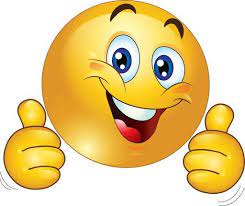